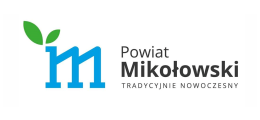 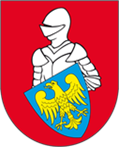 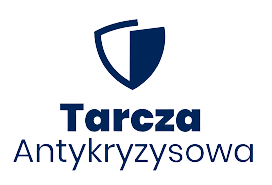 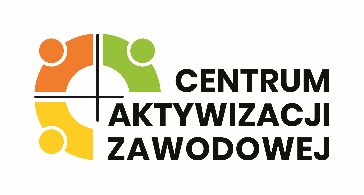 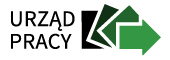 Powiatowa Rada Rynku Pracy
DYSPONOWANIE ŚRODKAMI FUNDUSZU PRACY
w okresie 01.01.2021 – 31.12.2021
przez Powiatowy Urząd Pracy w Mikołowie
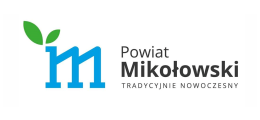 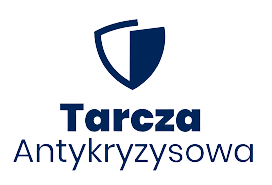 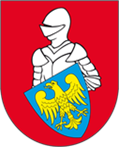 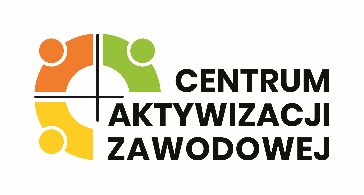 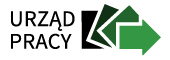 KWOTA ZREALIZOWANYCH W 2021 ROKU WYDATKÓW WYNIOSŁA:
18 533 438,38 zł;

Miesiąc maj’2021 r. to miesiąc z najwyższą wartością zrealizowanych wydatków w ciągu roku na kwotę 3 023 072,31 zł 
Miesiąc wrzesień’2021 r. to miesiąc z najniższą wartością zrealizowanych wydatków w ciągu roku na kwotę 838 139,50 zł
W ramach środków KFS przeszkolone zostały 303 osoby.      
                                                             
Plan:            751 500,00 zł
Wykonanie kasowe:   749 974,40 zł (99,80%) 
z tego: 
741 818,76 zł 
(kursy i studia podyplomowe realizowane z inicjatywy pracodawcy lub za jego zgodą) 
 8 155,64 zł 
(promocja KFS)
KRAJOWY FUNDUSZ SZKOLENIOWY (KFS)
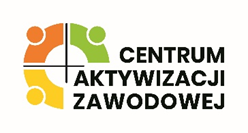 KRAJOWY FUNDUSZ SZKOLENIOWY
2020

W ramach Krajowego Funduszu Szkoleniowego przeszkolono 340 osób.

Najwięcej szkoleń przeprowadzono w następującym zakresie:

- fryzjerstwo
- księgowość
- prawo jazdy kat. C
- uprawnienia na wózki widłowe
- kosmetyka
- tworzenie receptur i układanie jadłospisów zgodnych z obowiązującymi wymogami prawnymi
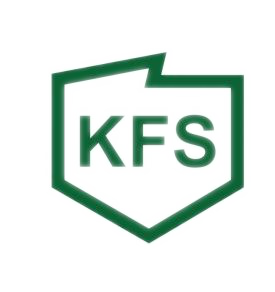 2021

W ramach Krajowego Funduszu Szkoleniowego przeszkolono 303 osoby.

W roku 2021 najwięcej szkoleń przeprowadzono w następującym zakresie:

- fryzjerstwo
- social media
- księgowość
- prawo jazdy kat. C
- gastronomia
- kosmetyka
PODSUMOWANIE:  
                                                                                                                                                                             Rok 2021 był rokiem trudnym, gdyż ciągle działaliśmy w realiach pandemii.                                                                    Dokładaliśmy jednak  wszelkich starań, by wykonanie planu finansowego i realizacja celów na naszym lokalnym rynku pracy były na dość wysokim poziomie.  Zagospodarowanie dostępnych funduszy umożliwiło kierowanie na różnego rodzaju działania aktywizacyjne, tak by zaspokoić potrzeby pracodawców i osób poszukujących zatrudnienia. Mimo sytuacji jaka odzwierciedlała się na rynku pracy, rynku ekonomicznym nie zawiesiliśmy żadnych działań bieżących kierowanych do naszych klientów - prowadziliśmy zarówno na bieżąco działania aktywizacyjne, jak i pomocowe.                                                             Należy podkreślić, że ważnym, dodatkowym zadaniem i  aspektem w naszej działalności było równoległe  kierowanie strumienia pomocowego w celu ochrony miejsc pracy na lokalnym rynku pracy w ramach tarczy antykryzysowej.
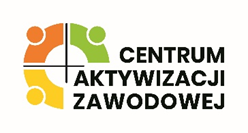 Informacja dotycząca rynku pracy w Powiecie Mikołowskim
mikolow.praca.gov.pl
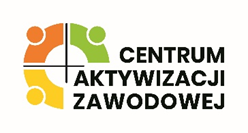 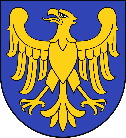 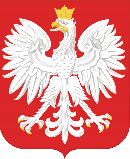 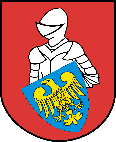 Powiatowy Urząd Pracy w Mikołowie
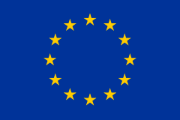 Stopa bezrobocia – stan na dzień 30.11.2021 r.
Powiat Mikołowski
 
3,9 %
Województwo Śląskie
 
4,3 %
Kraj
  
5,4 %
Unia Europejska
 
6,5 %
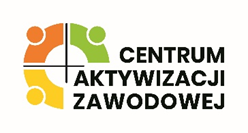 Stopa bezrobocia w kraju na koniec listopada 2021r. ma wartość 5,4% i jest najniższa od stycznia 2020r. Identyczna wartość została osiągnięta w marcu 2020r.
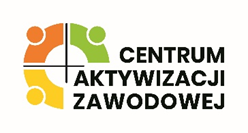 W kwietniu 2021 roku można zaobserwować początek systematycznego spadku wartości stopy bezrobocia do poziomu  4,3% w listopadzie
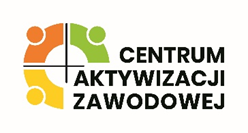 W roku 2020 stopa bezrobocia w Powiecie Mikołowskim systematycznie rosła, natomiast obecnie utrzymuje tendencję spadkową po chwilowym nieznacznym wzroście w lipcu 2021r.
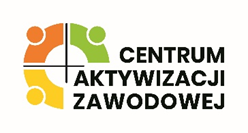 2021
2020
Na przełomie lat 2020 – 2021 można zaobserwować spadek liczby osób bezrobotnych pozostających w ewidencji PUP. Obecnie są to 1463 osoby – wartość ta jest zbliżona do liczby bezrobotnych w miesiącu kwietniu 2020r.
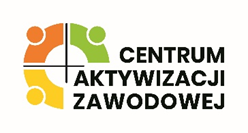 OSOBY ZAREJESTROWANE
Zwolnienia grupowe w Yazaki
Największy napływ osób bezrobotnych odnotowano w miesiącu wrześniu 2020 roku, natomiast najmniej osób zarejestrowało się w czerwcu 2021 roku
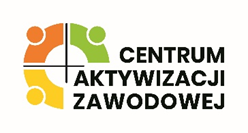 OSOBY WYREJESTROWANE
2020 r. – 4053 osoby
2021 r. – 4440 osób
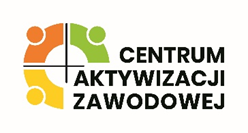 W porównaniu do 2020 roku Doradcy Klienta PUP dostosowując się do stanu epidemii zwiększyli ponad dwukrotnie ilość zdalnych kontaktów z osobami bezrobotnymi
Mimo trudnej sytuacji, Doradcy Zawodowi kontynuowali przeprowadzanie porad zawodowych wykorzystując w swojej pracy metody komunikacji na odległość
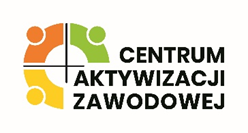 PUP Mikołów realizuje obsługę firm pod kątem zatrudniania cudzoziemców. Najczęściej odbywa się ona na podstawie Oświadczenia o powierzeniu wykonywania pracy cudzoziemcowi. Pozostałe formy to Informacja Starosty na temat możliwości zaspokojenia potrzeb kadrowych i Wniosek o wydanie zezwolenia na pracę sezonową
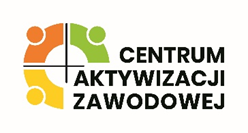 OFERTY PRACY W LATACH 2020 i 2021
2020
2021
954 oferty pracy
673 oferty pracy
Dominujące branże:

produkcyjna (w tym operatorzy maszyn),
związana z obróbką i montażem elementów metalowych,
prace proste niewymagające kwalifikacji,
budowlana,
handlowa (usługi, przedstawiciele handlowi, sprzedawcy)
PUP Mikołów wraz z WUP Katowice przeprowadził prognozę na rok 2022 sytuacji w zawodach w kontekście zapotrzebowania na pracowników konkretnych specjalizacji
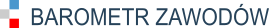 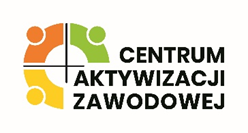 Deficyt poszukujących pracy
Równowaga popytu i podaży
betoniarze i zbrojarze
brukarze
cieśle i stolarze budowlani
cukiernicy
dekarze i blacharze budowlani
kelnerzy i barmani
kierowcy samochodów ciężarowych i ciągników siodłowych
kucharze
magazynierzy
monterzy elektronicy
monterzy instalacji budowlanych
monterzy maszyn i urządzeń
murarze i tynkarze
operatorzy i mechanicy sprzętu do robót ziemnych
operatorzy obrabiarek skrawających
opiekunowie osoby starszej lub niepełnosprawnej
piekarze
pomoce kuchenne
pracownicy ds. budownictwa drogowego i kolejowego
pracownicy fizyczni w produkcji i pracach prostych
pracownicy robót wykończeniowych w budownictwie
pracownicy socjalni
przetwórcy mięsa i ryb
robotnicy budowlani
robotnicy obróbki drewna i stolarze
ślusarze
wychowawcy w placówkach oświatowych i opiekuńczych
administratorzy stron internetowych
agenci ubezpieczeniowi
analitycy, testerzy i operatorzy systemów
teleinformatycznych
animatorzy kultury i organizatorzy imprez
architekci i urbaniści
architekci krajobrazu
archiwiści i muzealnicy
asystenci w edukacji
bibliotekoznawcy, bibliotekarze i specjaliści informacji
naukowej
biolodzy, biotechnolodzy i diagności laboratoryjni
blacharze i lakiernicy samochodowi
dentyści
diagności samochodowi
dziennikarze i redaktorzy
ekonomiści
elektrycy, elektromechanicy i elektromonterzy
farmaceuci
filolodzy i tłumacze
filozofowie, historycy, politolodzy i kulturoznawcy
fizjoterapeuci i masażyści
floryści
fotografowie
fryzjerzy
geodeci i kartografowie
gospodarze obiektów, portierzy, woźni i dozorcy
górnicy i operatorzy maszyn i urządzeń wydobywczych
graficy komputerowi
inspektorzy nadzoru budowlanego
instruktorzy nauki jazdy
instruktorzy rekreacji i sportu
inżynierowie budownictwa
inżynierowie chemicy i chemicy
inżynierowie elektrycy i energetycy
inżynierowie inżynierii środowiska
inżynierowie mechanicy
kamieniarze
kierowcy autobusów
kierowcy samochodów osobowych
kierownicy budowy
kierownicy ds. logistyki
kierownicy ds. produkcji
kierownicy ds. usług
kierownicy ds. zarządzania i obsługi biznesu
kierownicy sprzedaży
kierownicy w instytucjach społecznych i kultury
kosmetyczki
krawcy i pracownicy produkcji odzieży
lakiernicy
lekarze
listonosze i kurierzy
logopedzi i audiofonolodzy
mechanicy maszyn i urządzeń
mechanicy pojazdów samochodowych
monterzy konstrukcji metalowych
monterzy okien i szklarze
nauczyciele języków obcych i lektorzy
nauczyciele nauczania początkowego
nauczyciele praktycznej nauki zawodu
nauczyciele przedmiotów ogólnokształcących
nauczyciele przedmiotów zawodowych
nauczyciele przedszkoli
nauczyciele szkół specjalnych i oddziałów integracyjnych
ogrodnicy i sadownicy
operatorzy aparatury medycznej
operatorzy maszyn do produkcji i przetwórstwa papieru
operatorzy maszyn do produkcji wyrobów cementowych i
kamiennych
operatorzy maszyn do produkcji wyrobów z gumy i tworzyw sztucznych
operatorzy maszyn rolniczych i ogrodniczych
operatorzy urządzeń dźwigowo-transportowych
opiekunki dziecięce
optycy i pracownicy wytwarzający protezy
pedagodzy
pielęgniarki i położne
plastycy, dekoratorzy wnętrz i konserwatorzy zabytków
pomoce w gospodarstwie domowym
pozostali specjaliści edukacji
pracownicy administracyjni i biurowi
pracownicy biur podróży i obsługi turystycznej
pracownicy ds. jakości
pracownicy ds. ochrony środowiska i bhp
pracownicy ds. rachunkowości i księgowości
pracownicy ds. techniki dentystycznej
pracownicy myjni, pralni i prasowalni
pracownicy ochrony fizycznej
pracownicy poczty
pracownicy poligraficzni
pracownicy przetwórstwa metali
pracownicy przetwórstwa spożywczego
pracownicy służb mundurowych
pracownicy sprzedaży internetowej
pracownicy telefonicznej i elektronicznej obsługi klienta,
ankieterzy, teleankieterzy
pracownicy usług pogrzebowych
pracownicy zajmujący się zwierzętami
prawnicy
projektanci i administratorzy baz danych, programiści
projektanci wzornictwa przemysłowego i operatorzy CAD
przedstawiciele handlowi
psycholodzy i psychoterapeuci
ratownicy medyczni
recepcjoniści i rejestratorzy
robotnicy leśni
rolnicy i hodowcy
rzemieślnicy obróbki szkła i metali szlachetnych
samodzielni księgowi
sekretarki i asystenci
socjolodzy i specjaliści ds. badań społeczno-ekonomicznych
spawacze
specjaliści administracji publicznej
specjaliści ds. finansowych
specjaliści ds. organizacji produkcji
specjaliści ds. PR, reklamy, marketingu i sprzedaży
specjaliści ds. projektowania, wdrażania i doskonalenia
produktów i usług cyfrowych
specjaliści ds. rynku nieruchomości
specjaliści ds. zarządzania zasobami ludzkimi i rekrutacji
specjaliści elektroniki, automatyki i robotyki
specjaliści technologii żywności i żywienia
specjaliści telekomunikacji
spedytorzy i logistycy
sprzątaczki i pokojowe
sprzedawcy i kasjerzy
szefowie kuchni
technicy budownictwa
technicy informatycy
technicy mechanicy
weterynarze
windykatorzy
zaopatrzeniowcy i dostawcy
Spotkania informacyjno-szkoleniowe dotyczące przygotowania dokumentacji niezbędnej do uzyskania dotacji na otwarcie działalności gospodarczejw latach 2020 i 2021
w 2020 r. odbyło się 7 spotkań, w których wzięło udział 44 uczestników

w 2021 r. odbyło się 11 spotkań, w których wzięło udział 28 uczestników
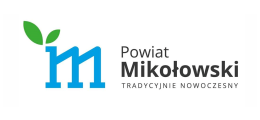 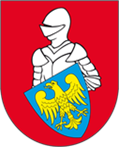 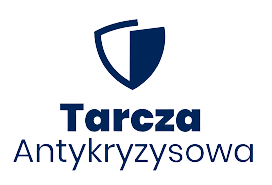 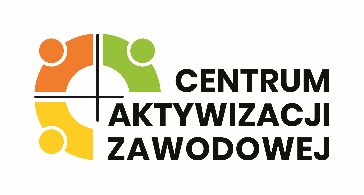 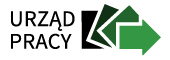 Dziękujemy za uwagę
			mikolow.praca.gov.pl

			kami@praca.gov.pl


			Powiatowy Urząd Pracy w Mikołowie


			(32) 224 10 92